Κουίζ γνώσεων
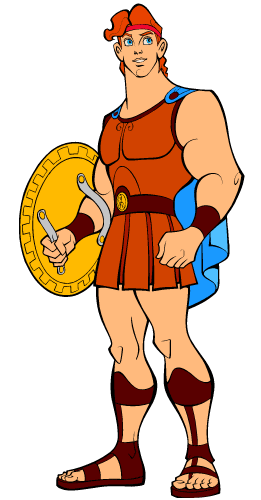 Ας ξεκινήσουμε
Βρες τη σωστή απάντηση και πάρε χειροκρότημα!
ΠΑΜΕ!!
Ποιος ήταν ο αδερφός του Ηρακλή?
Ο Ιφικλής
Ο Αμφιτρύωνας
Από ποία θεά ήπιε γάλα ο Ηρακλής ώστε να γίνει ανίκητος?
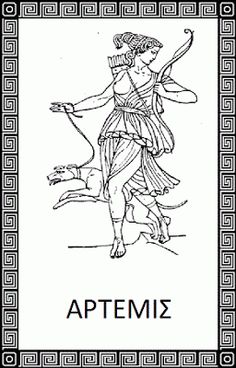 Τι έστειλε η Ήρα για να πνίξουν τον Ηρακλή και τον Ιφικλή?
Ποιος σκότωσε τα δύο φίδια που έστειλε η θεά Ήρα?
Ο Ιφικλής
Ο Ηρακλής
Ποια θεά τρέλανε τον Ηρακλή και έκανε κακό στη γυναίκα και τα παιδιά του?
Η θεα δημητρα
Η θεα Ηρα
Ποίον έπρεπε να υπηρετήσει ο Ηρακλής για να τον συγχωρήσουν οι θεοί για το κακό που έκανε?
Πόσα χρόνια έπρεπε ο Ηρακλής  να υπηρετήσει τον Ευρυσθέα?
ΠΟΛΥ ΚΑΛΗ ΠΡΟΣΠΑΘΕΙΑ!!! ΤΑ ΛΕΜΕ ΤΟ ΕΠΟΜΕΝΟ ΚΟΥΙΖ!!